Motif and Design
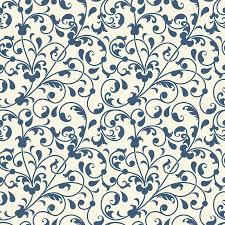 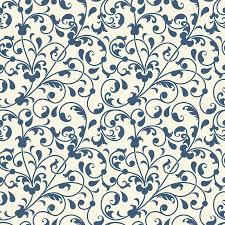 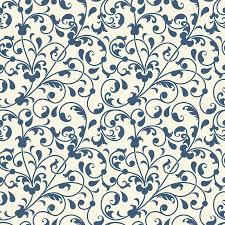 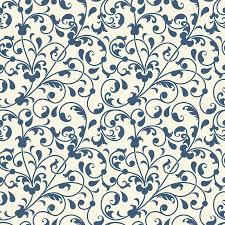 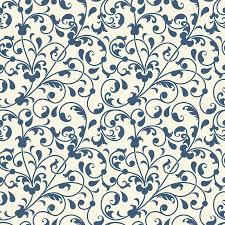 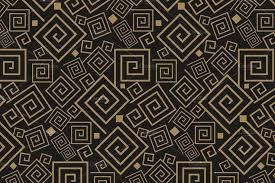 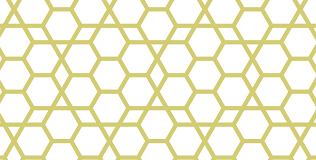 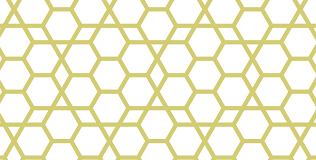 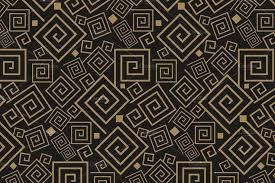 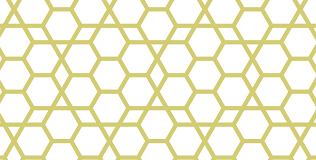 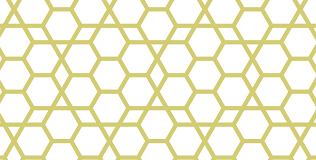 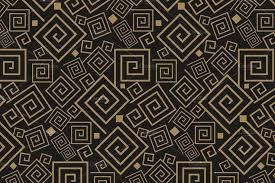 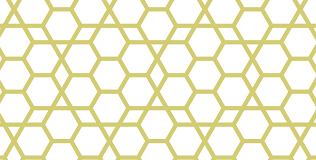 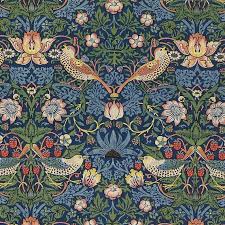